Titanium Chef Baker XL Features – KVL85.
+25 Optional Attachments
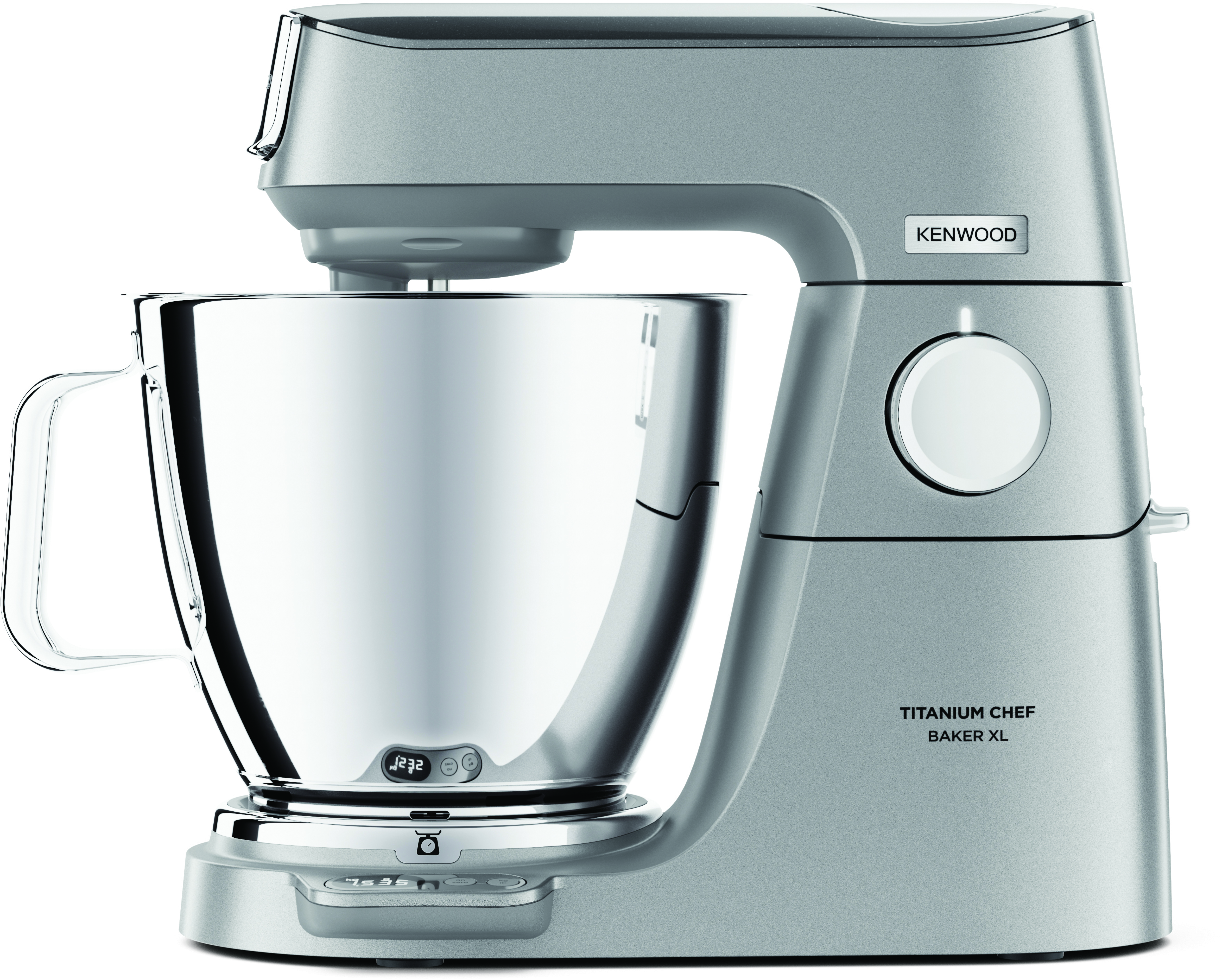 ChefMotor™
EasyClean Tools
& Creaming Beater
LightLift™ Head
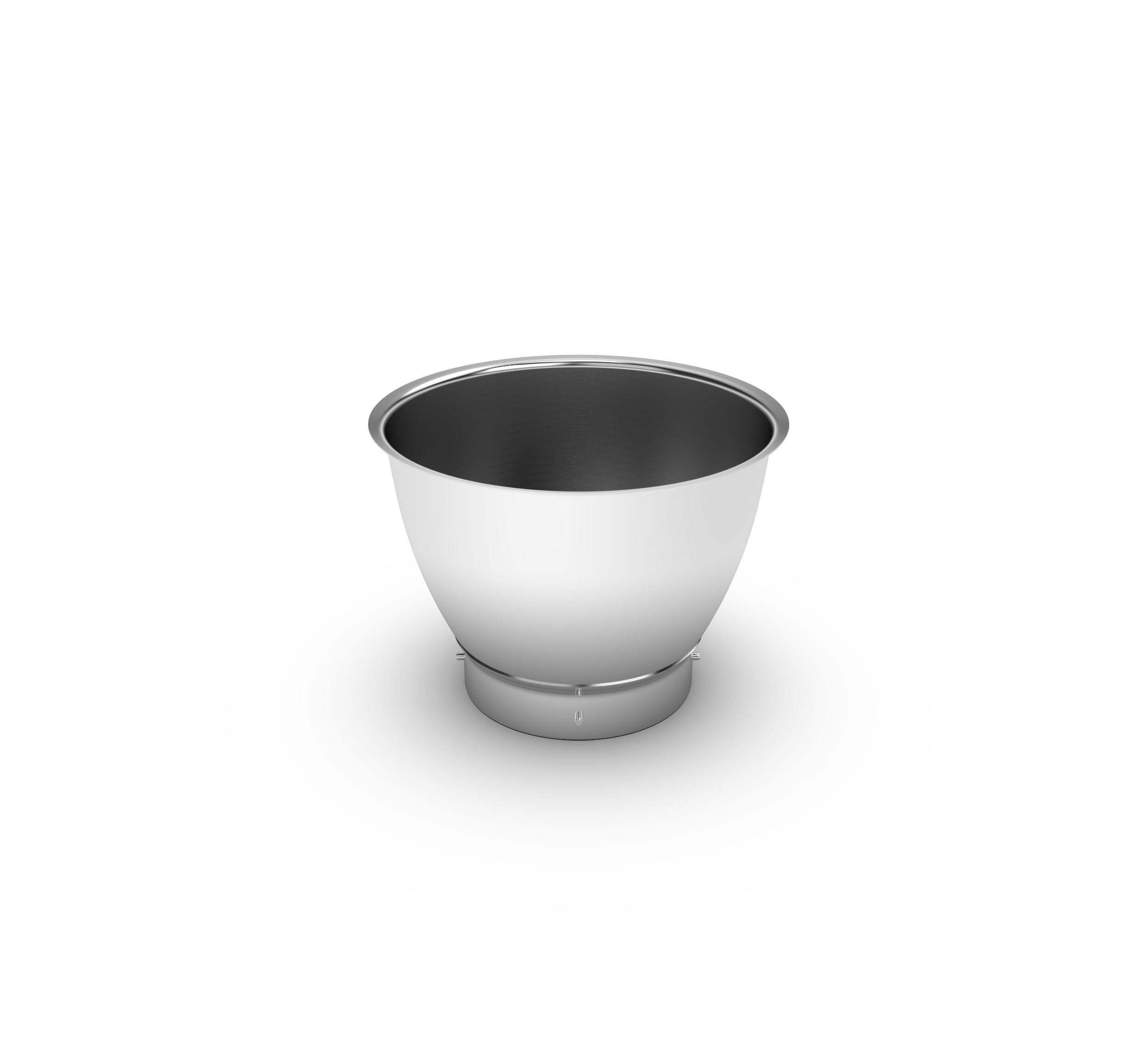 EasyWeigh Scales
and Timer
Nesting DuoBowl
Titanium Chef Baker XL – KVL85.
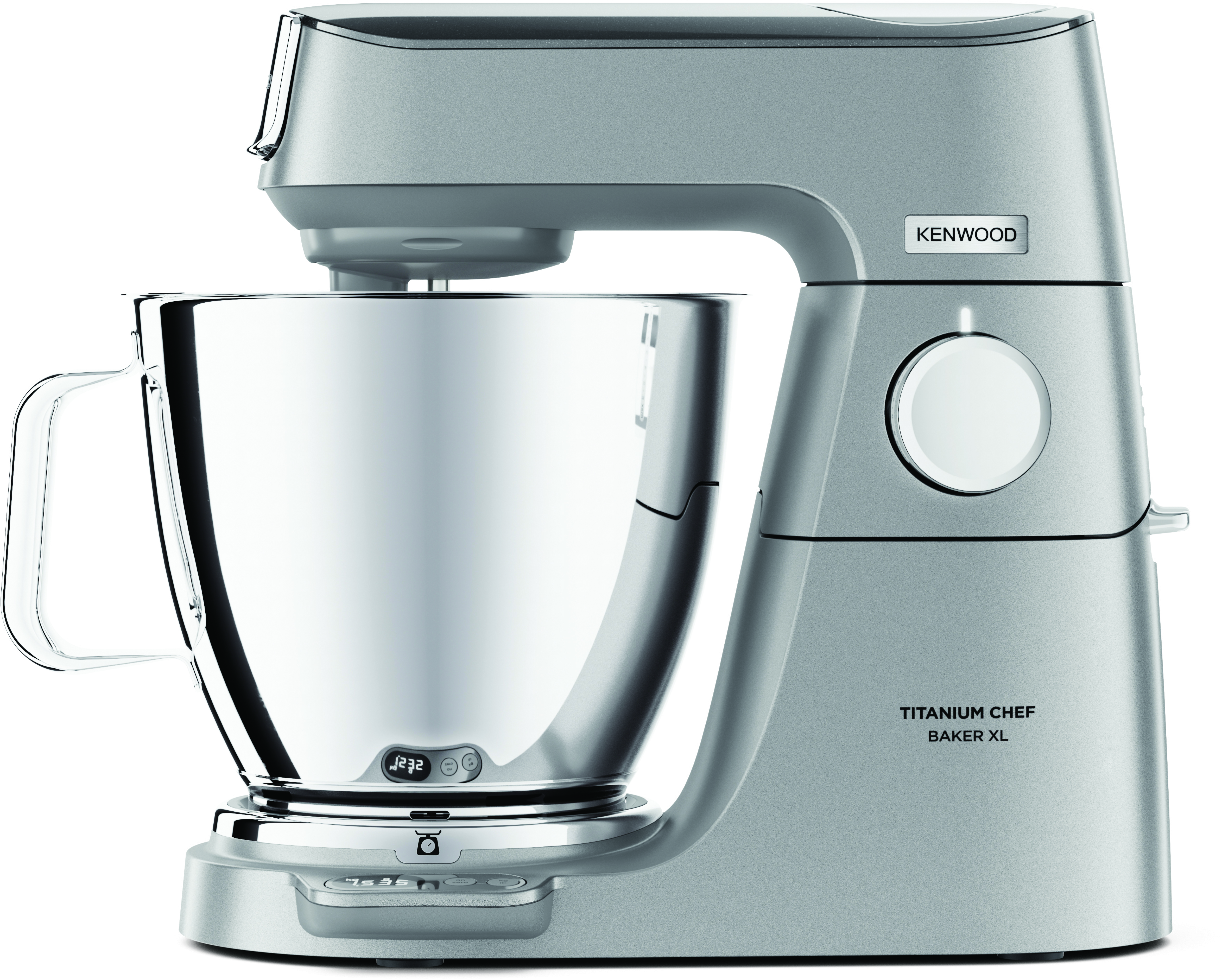